Biblioteka Politechniki Wrocławskiej
Szkolenie bibliotecznedla studentów I roku





rok akademicki 2018/2019
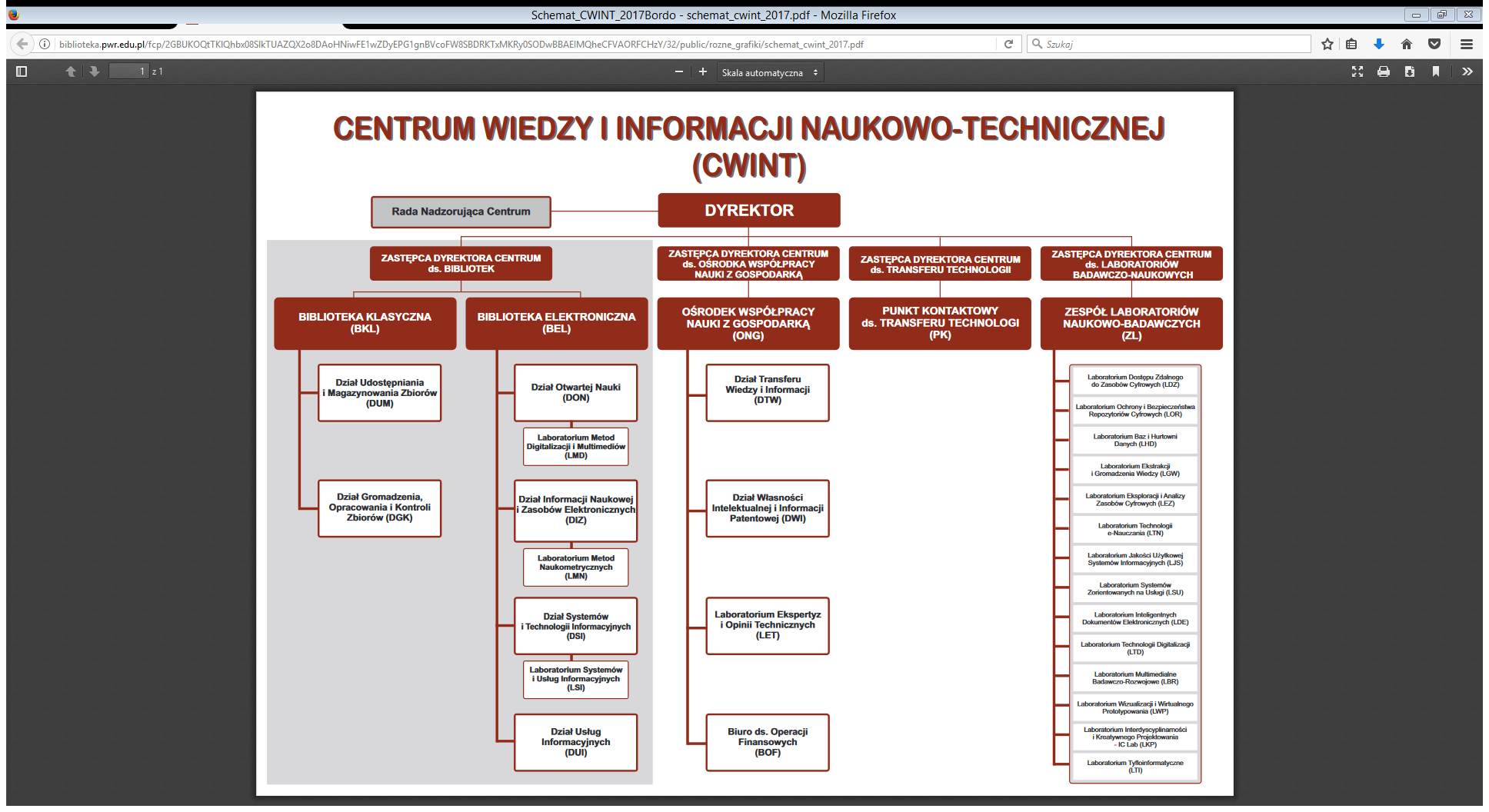 System biblioteczno-informacyjny Politechniki Wrocławskiej
BIBLIOTEKA POLITECHNIKI  WROCŁAWSKIEJ
Biblioteka Klasyczna

Wypożyczalnia i Czytelnia Główna
Wypożyczalnia i Czytelnia Beletrystyczna
Wypożyczalnia Międzybiblioteczna
Biblioteka Elektroniczna

Strefa Otwartej Nauki
Biblioteki Tematyczne usytuowane przy wydziałach PWr
Lokalizacja Bibliotek PWr we Wrocławiu
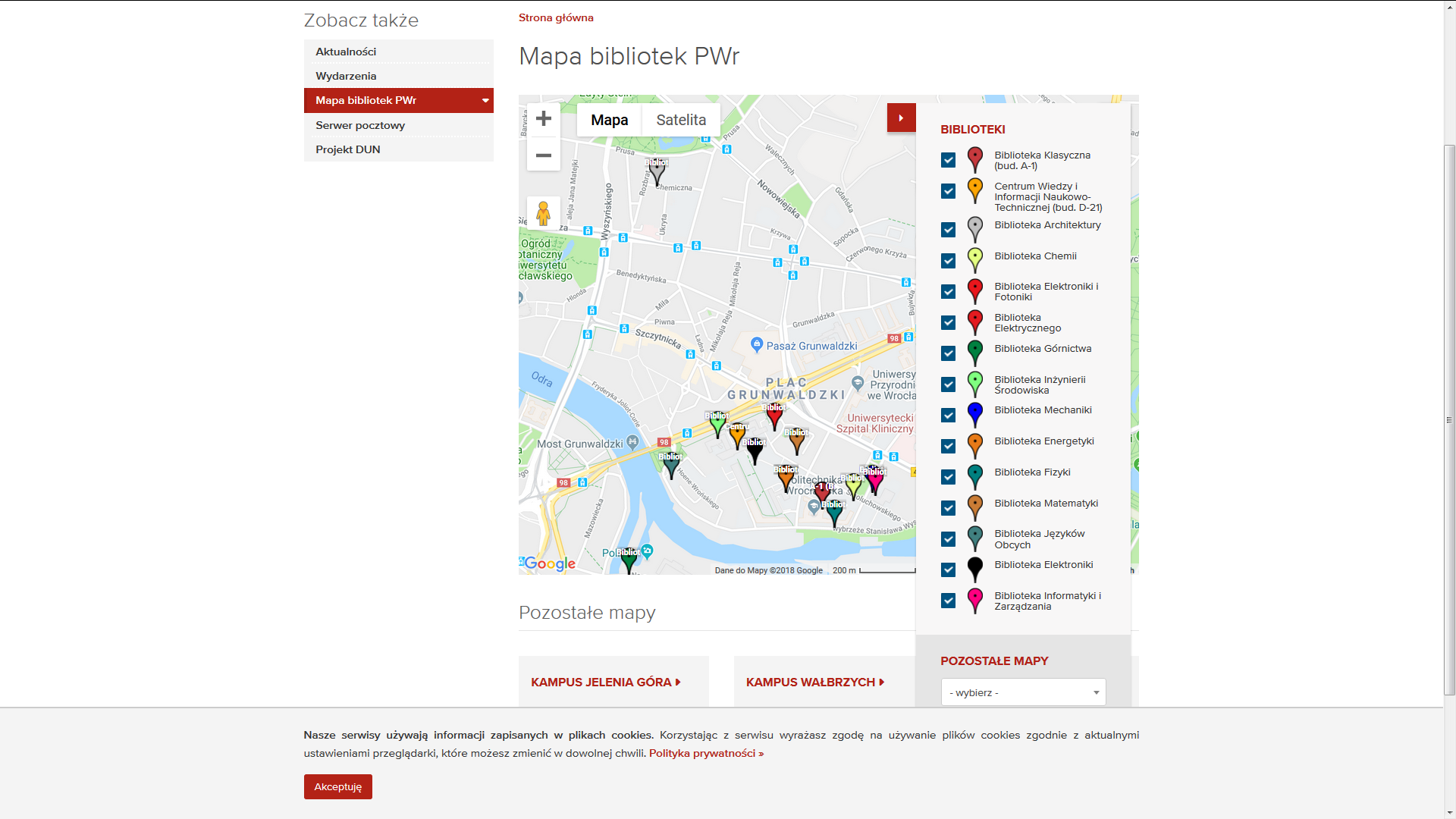 Zapisy do Bibliotek PWr
GDZIE?
CO ZABRAĆ?
Wypożyczalnia Główna bud. A-1
	klatka schodowa „C”
	II piętro, pok. 307A
Elektroniczną legitymację studencką
Kartę zobowiązań
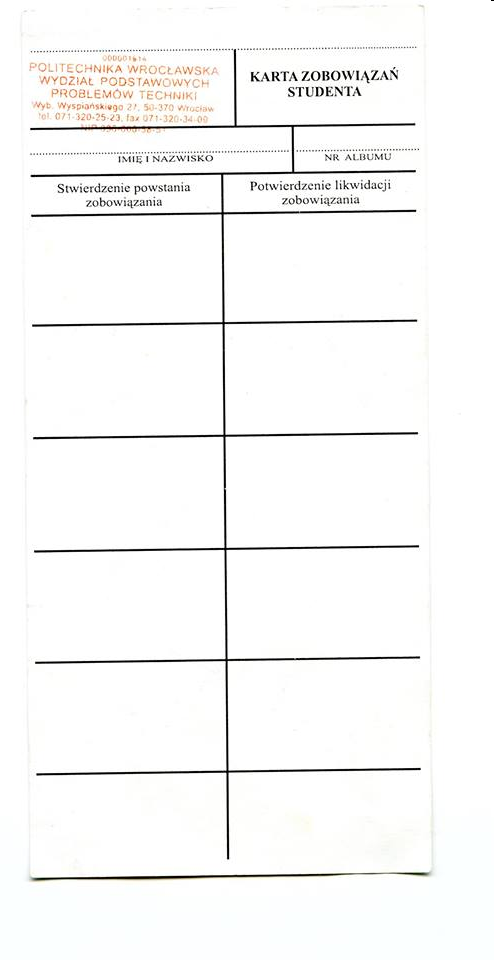 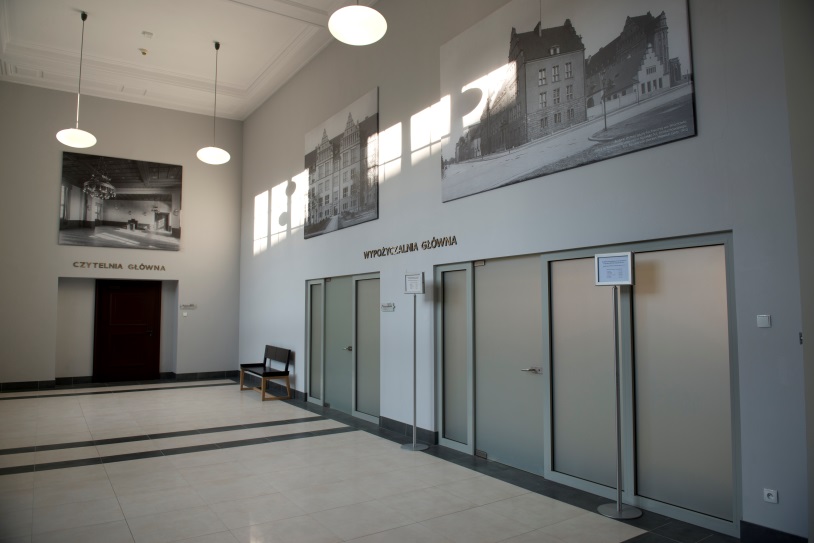 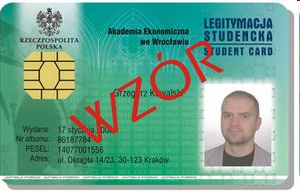 Limity wypożyczenia książek
10 egzemplarzy
6miesięcy
3dni na odbiór
Sposoby zamawiania
Drogą elektroniczną
Tradycyjnie
Wypożyczalnia Główna
Czytelnia Główna
Biblioteka Beletrystyczna
Biblioteki Tematyczne:
Biblioteka Architektury
Biblioteka Budownictwa
Biblioteka Chemii
Biblioteka Elektroniki (C-5)
Biblioteka Elektroniki i Fotoniki (C-6)
Biblioteka Elektrycznego
Biblioteka Inżynierii Środowiska 
Biblioteka Informatyki i Zarządzania
Biblioteka Energetyki
Biblioteka Mechaniki
Biblioteka Fizyki
Biblioteka Matematyki
Biblioteka w Wałbrzychu
Pozostałe miejsca:
Biblioteka Górnictwa
Biblioteka Języków Obcych
Biblioteka w Legnicy
Biblioteka w Jeleniej Górze
Zamawianie książek drogą elektroniczną
biblioteka.pwr.edu.pl
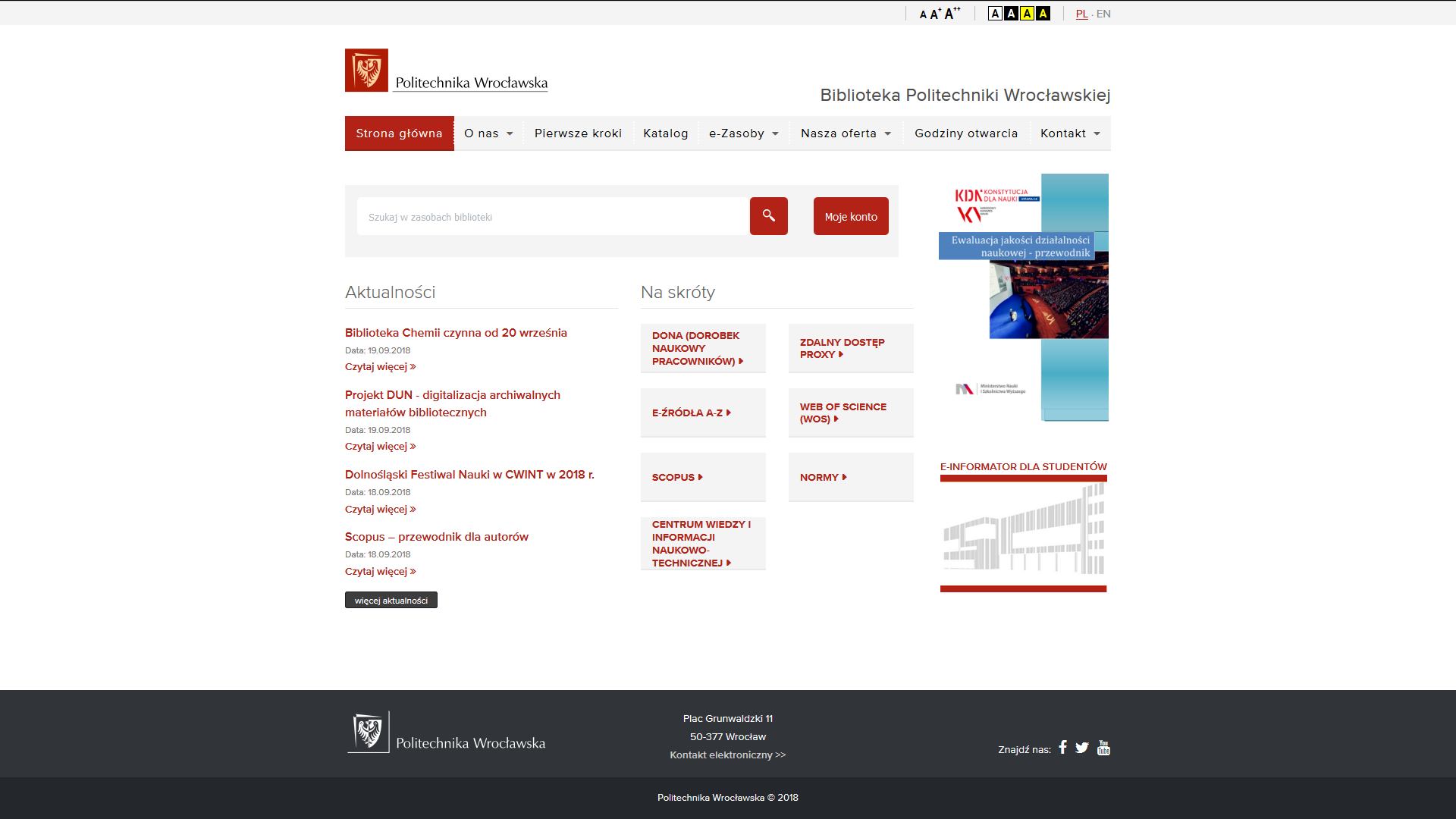 …wpisujemy np. tytuł książki, nazwisko autora…

…otrzymujemy listę rezultatów wyszukiwania…
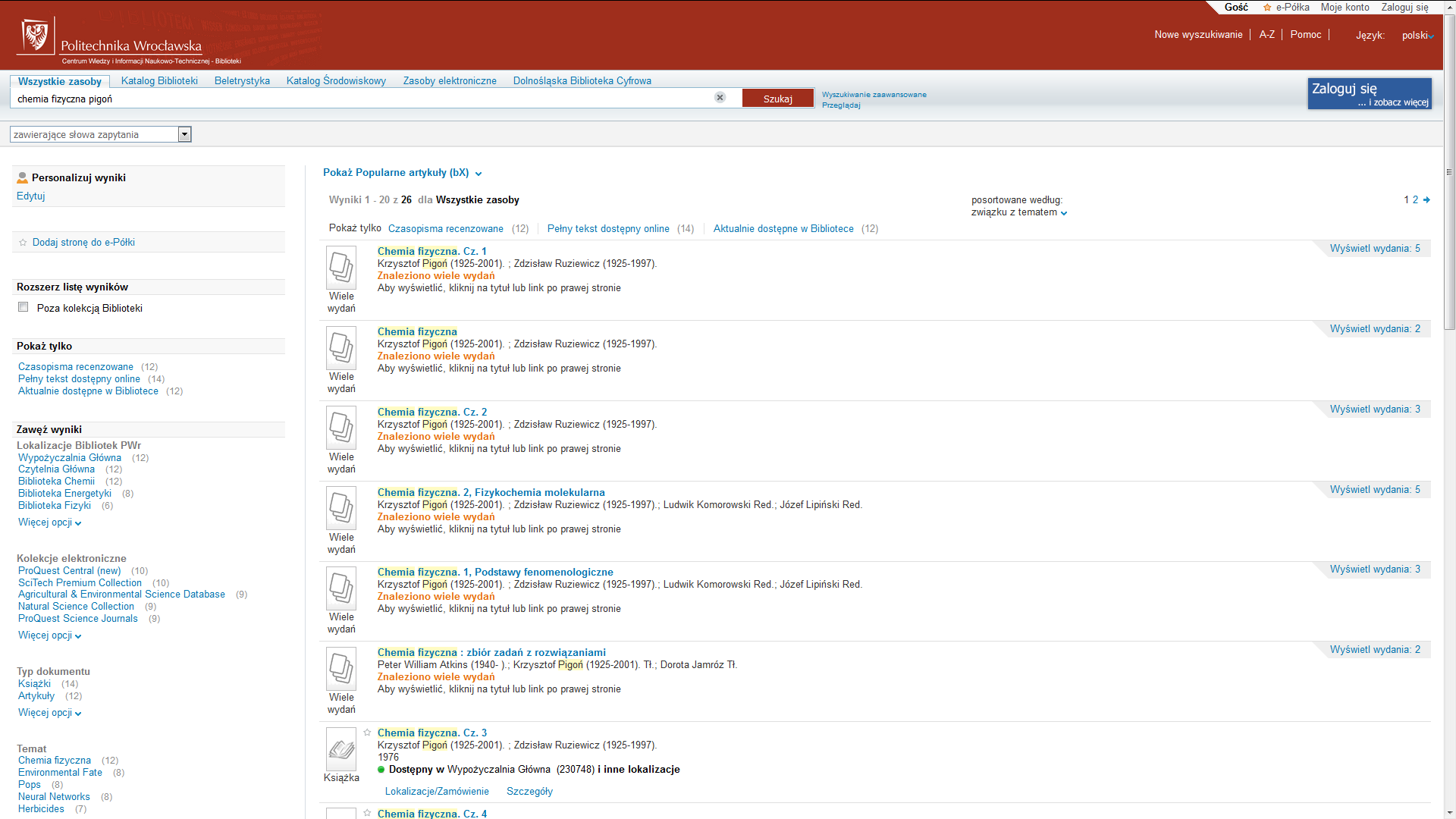 … którą można dowolnie rozwijać i zawężać …
Logowanie do systemu bibliotecznego
Tak jak do poczty studenckiej
login: nr albumu
hasło: takie jak do poczty studenckiej
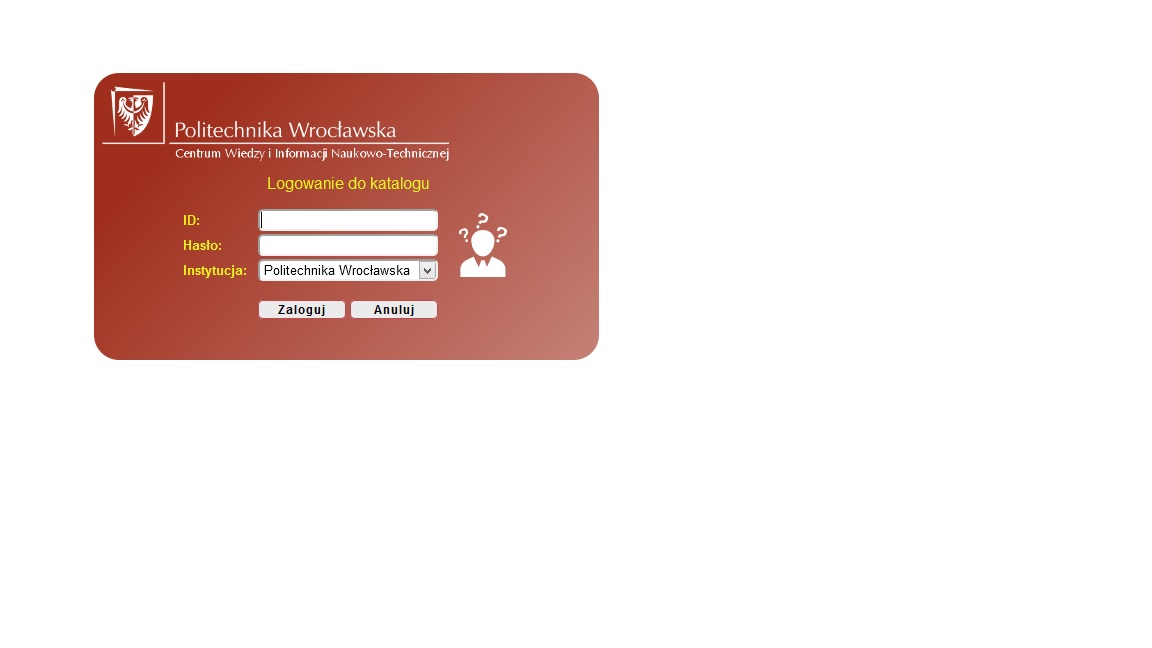 … teraz wystarczy złożyć zamówienie…
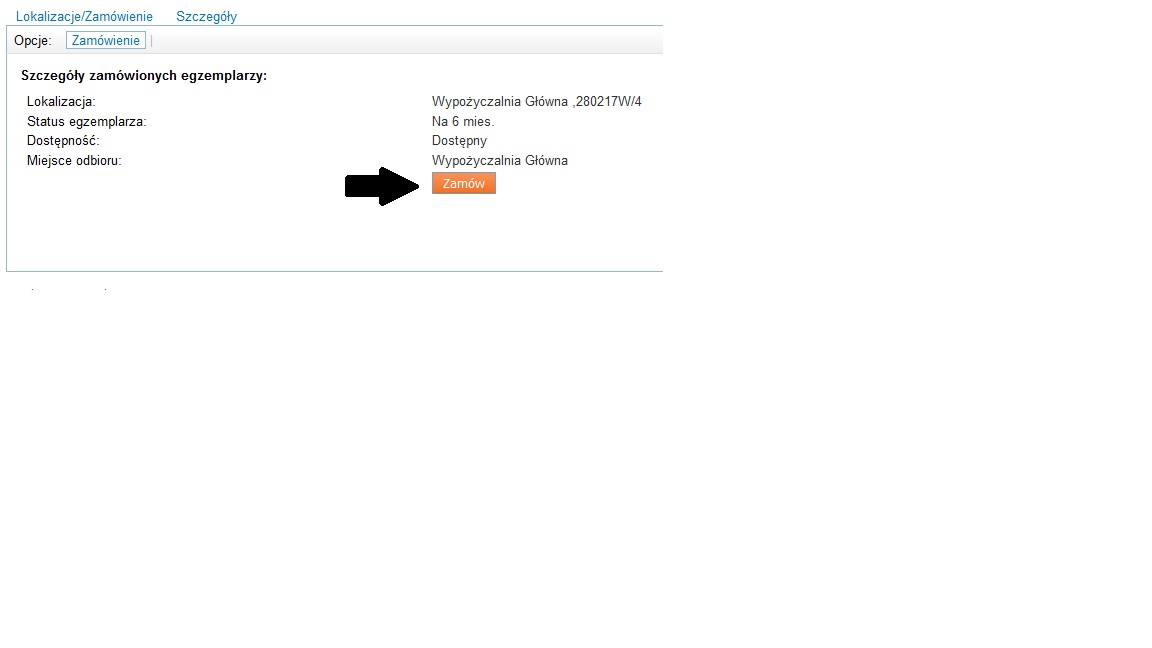 …zamówienie zostało już zarejestrowane, sprawdź kiedy możesz je odebrać…
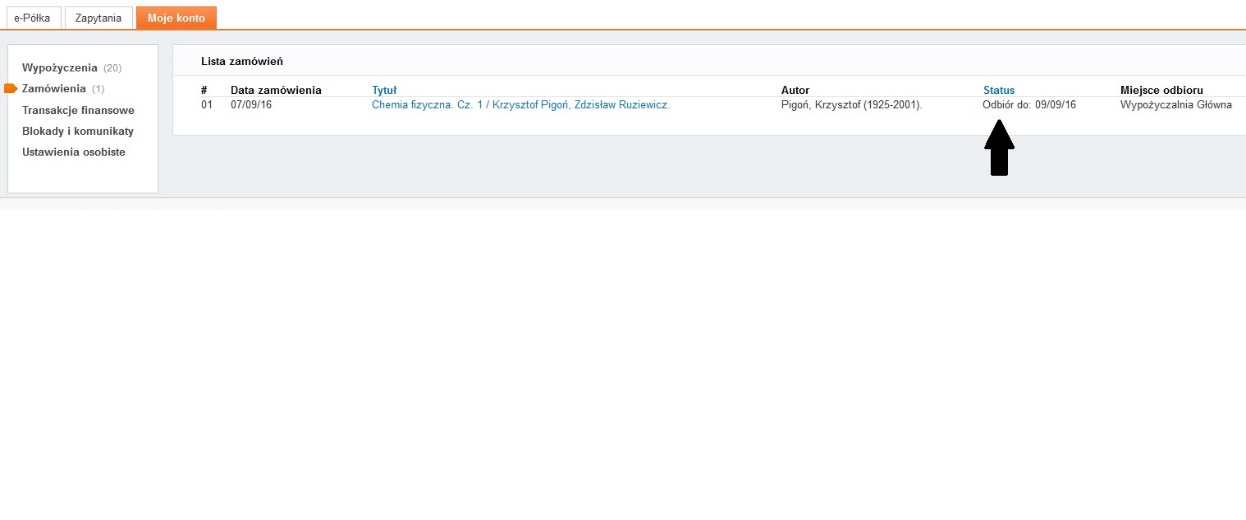 Pilnuj terminu odbioru książek!
UWAGA: w Bibliotekach Tematycznych obowiązują różne godziny pracy
* Na początku roku akademickiego oraz w czasie sesji godziny otwarcia są wydłużone.
Zamówione książki może odebrać jedynie właściciel konta
Pamiętaj o tym, że:
Zamówienie złożone pół godziny przed zamknięciem Biblioteki będzie zrealizowane następnego dnia
Nieodebranie książek w terminie spowoduje zablokowanie  konta użytkownika
W celu odblokowania należy zgłosić się osobiście z legitymacją studencką do Wypożyczalni Głównej lub Biblioteki Tematycznej
Czterokrotne nieodebranie książek w terminie (4 blokady) spowoduje zablokowanie konta na 3 miesiące
Jak uzyskać książkę w bibliotece, gdzie nie ma opcji elektronicznego zamówienia?
Samodzielne przedłużenie terminu zwrotu książki
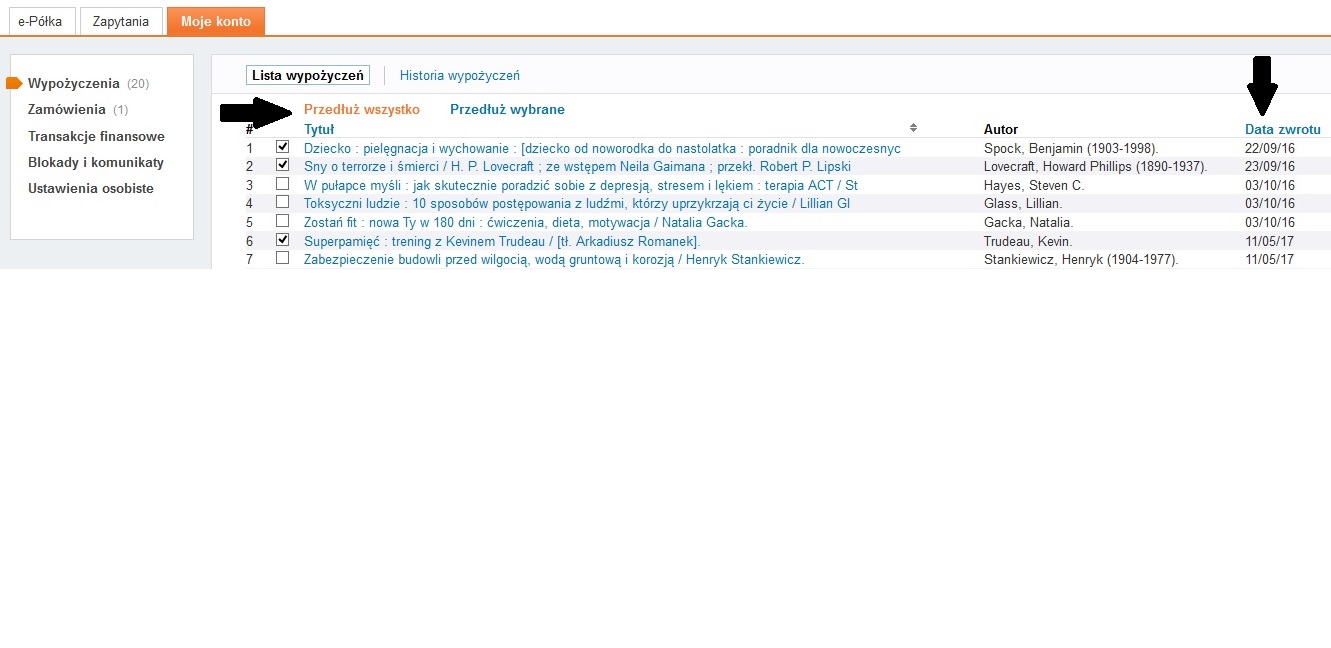 Spokojnie, przypominamy o terminach zwrotu książek
Wypożyczalnia i Czytelnia Beletrystyczna
Bud. A-1, klatka schodowa „c”, II piętro, pok. 308
Czynna:  poniedziałek - piątek  800-1800
Ze zbiorów może korzystać cała społeczność PWr
Jednorazowo można wypożyczyć 5 książek na okres 1 miesiąca
Zbiory prezentowane są w wolnym dostępie do półek
Książki można zamawiać elektronicznie lub wybierać bezpośrednio z półek
Czytelnia Beletrystyczna
Udostępniana jest prasa codzienna, tygodniki, miesięczniki i kwartalniki
Przykładowe tytuły: National Geographic, Focus, Nowa, Fantastyka, Gazeta Wrocławska, Przegląd Sportowy, Wprost, Wysokie Obcasy
Czytelnia Beletrystyczna jest wyposażona w wygodne fotele i stoliki
Przed korzystaniem należy pozostawić okrycie wierzchnie oraz torby/plecaki w szatni lub szafkach zamykanych na klucz
Korzystaj mobilnie z beletrystyki
Legimi.pl 				  e-zasoby       e-książki
oferta czołowych polskich wydawców literatury pięknej, popularnej i popularno-naukowej,
ok. 25 000 ebooków i audiobooków dostępnych w tzw. chmurze
bezpłatna aplikacja dla systemów Android oraz Windows Phone i Windows 8.1, 10
a od października, także opcja: „…słuchanie bez limitu”
zapisz się do Biblioteki, odbierz kod aktywacyjny i utwórz konto w Legimi.pl
limit: możliwość korzystania na 2 urządzeniach do wyboru spośród 4 urządzeń (tablet, smartfon, czytnik lub komputer)
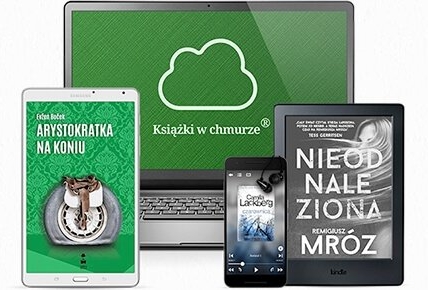 Zapraszamy do Strefy Otwartej Nauki
SON
otwarta czytelnia zbiorów elektronicznych, wyposażona w ponad 300 terminali
lokalizacja: nowoczesny budynek D-21
możliwość używania własnego sprzętu komputerowego przy wykorzystaniu sieci bezprzewodowej eduroam
pokoje pracy indywidualnej
godziny otwarcia: 
poniedziałek - piątek	800- 2100
sobota		800-1500
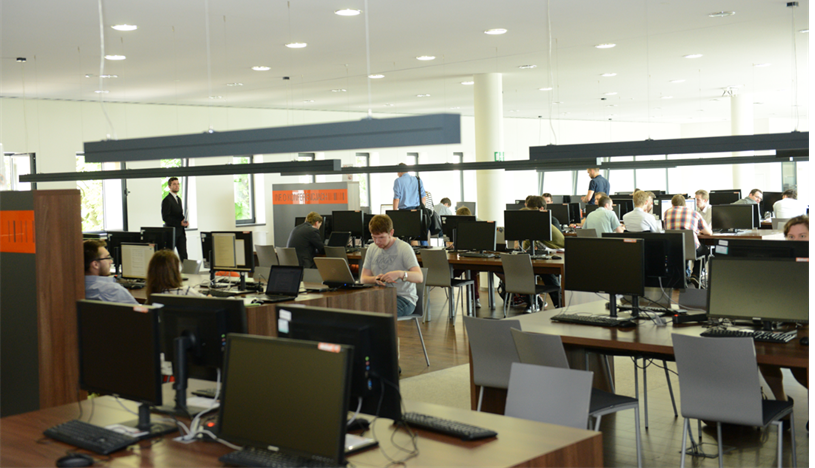 Zapraszamy do Strefy Otwartej Nauki
SON
do wejścia upoważnia Elektroniczna Legitymacja Studencka
przy pierwszej wizycie konieczna jest znajomość loginu i hasła do poczty studenckiej
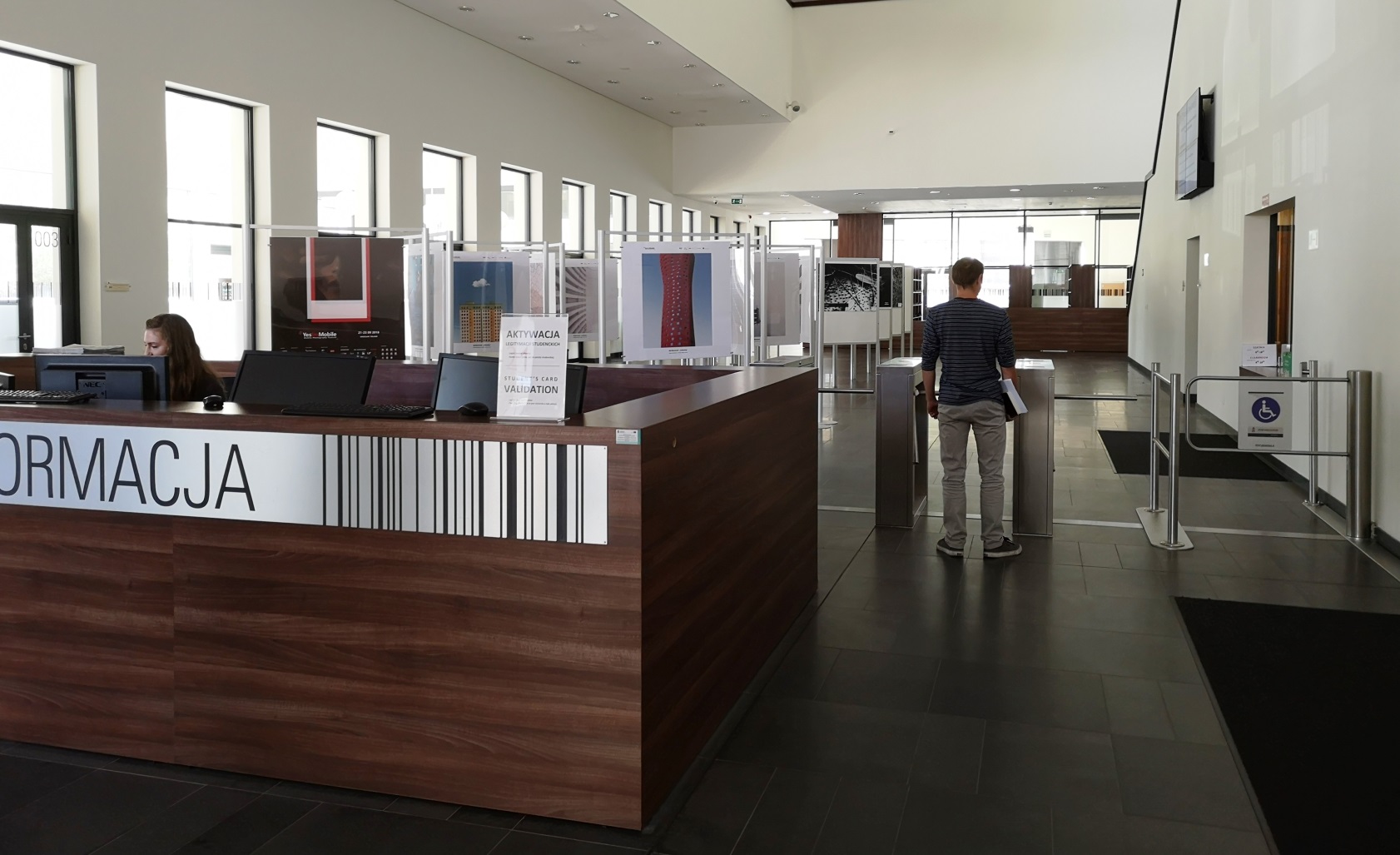 Korzystaj z e-zasobów
e- książki, e-czasopisma, bazy danych
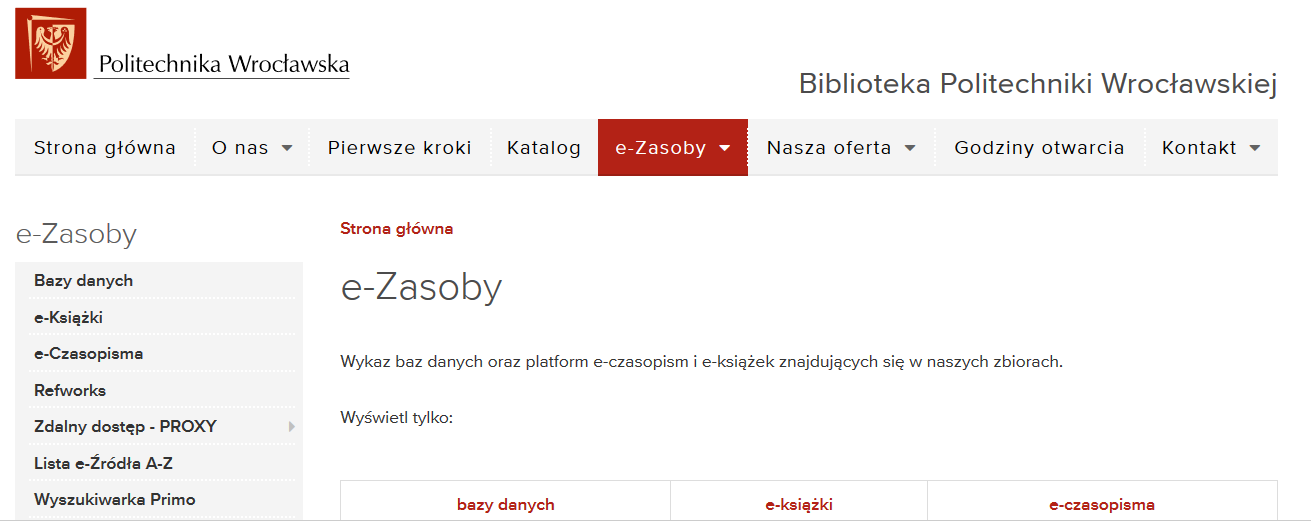 122
1 411 329 tyt.
54 202 tyt.
Korzystaj z e-podręczników
IBUK Libra 				  e-zasoby       e-książki
oferta czołowych wydawców branżowych, naukowych i akademickich, m.in.
bieżący dostęp do ok. 3 000 książek (w tym podręczników i skryptów)
możliwość zamówienia do kolekcji Biblioteki dodatkowych pozycji spośród ok. 20 000  książek
limit: 5 jednoczesnych czytelników na tytuł – z możliwością zwiększenia limitu czytelników
Zdalny dostęp do zasobów elektronicznych
Serwer PROXY umożliwia dostęp do elektronicznych zasobów informacyjnych spoza uczelnianej sieci komputerowej
PROXY
Aby aktywować zdalny dostęp należy założyć konto biblioteczne oraz zgłosić się z wypełnioną (lub wypełnić na miejscu) deklaracją dostępu do serwera PROXY do:
	
	Strefa Otwartej Nauki 	bud. D21, wejście „A”,  I piętro, stanowisko INFORMACJA
		czynna: 	poniedziałek - piątek 	800-2100
			sobota 			800-1500 
           lub 
	Wypożyczalni Głównej	bud. A1, klatka schodowa „C”, II piętro, pokój 307A
		 czynna: 	poniedziałek – piątek 	800-1800	
			sobota 			800-1500
            lub
	wysłać skan wypełnionej i podpisanej własnoręcznie deklaracji 	na adres e-mail: 
biblioteka.proxy@pwr.edu.pl
[Speaker Notes: Należy zaprezentować nasze zbiory i zachęcić do korzystania na miejscu i przez proxy: mamy ponad milion e-książek, ponad 60 tysięcy e-czasopism i 100 baz danych.]
e-informator
biblioteka.pwr.edu.pl
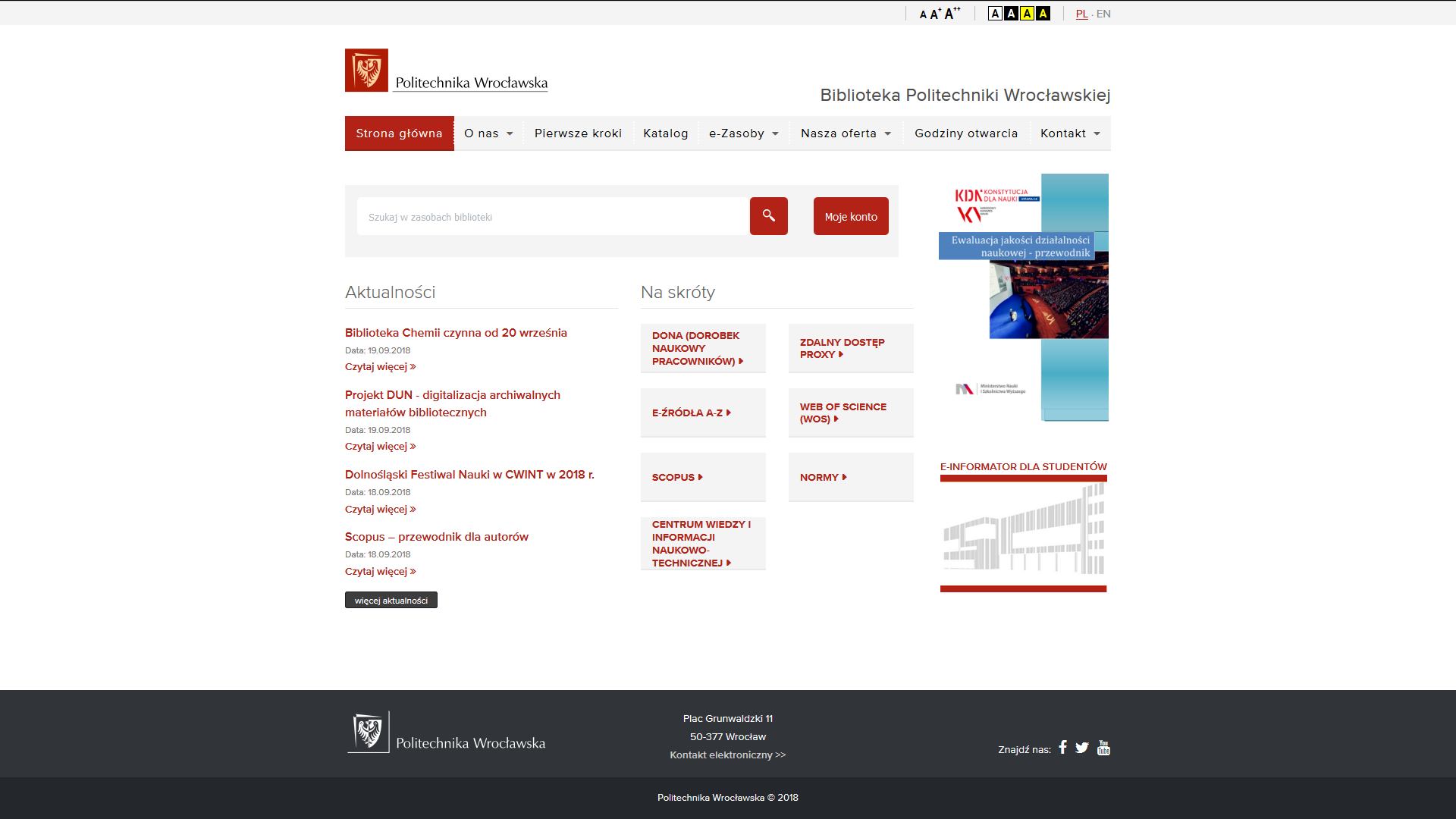 Dziękuję za uwagę!
biblioteka.pwr.edu.pl
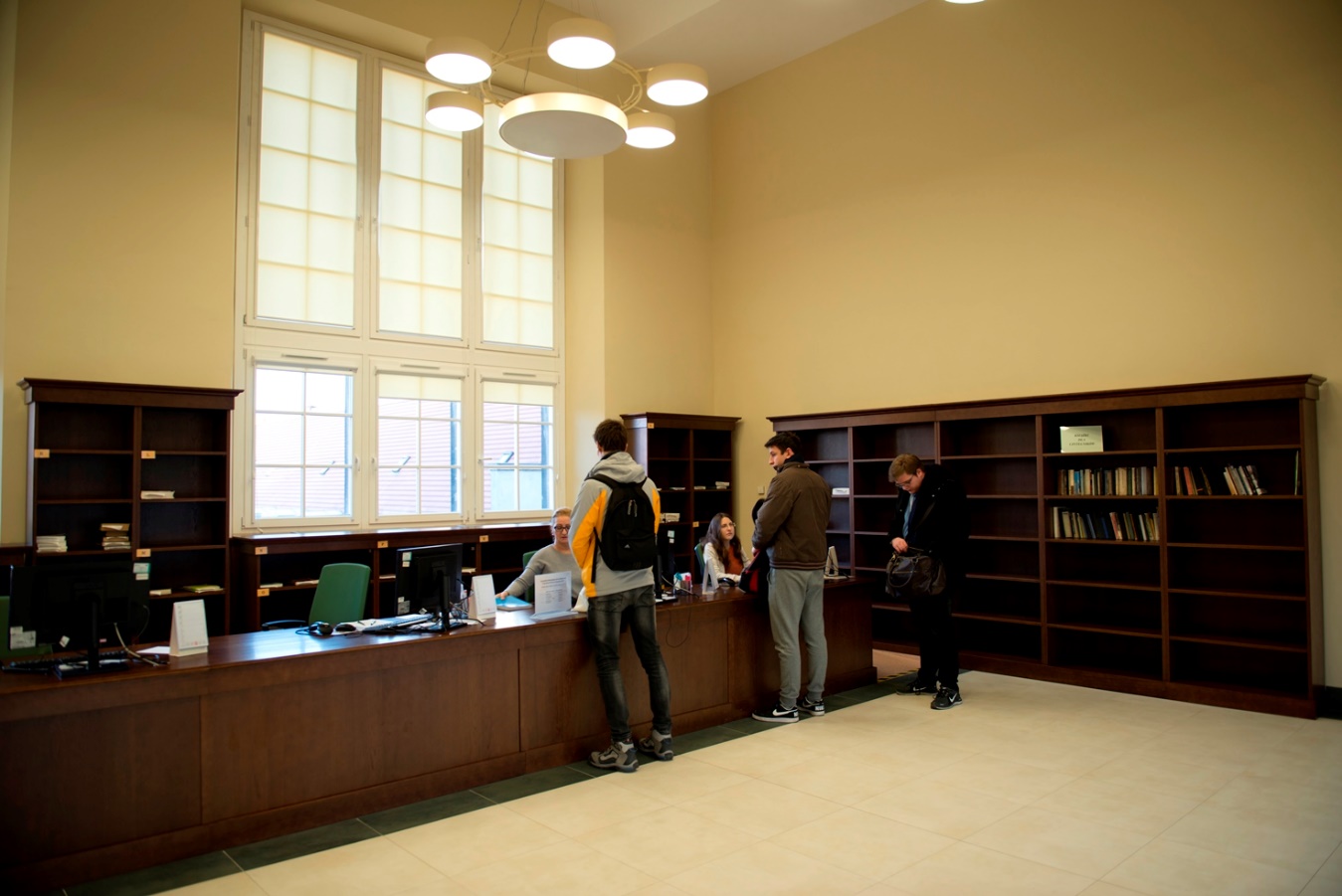 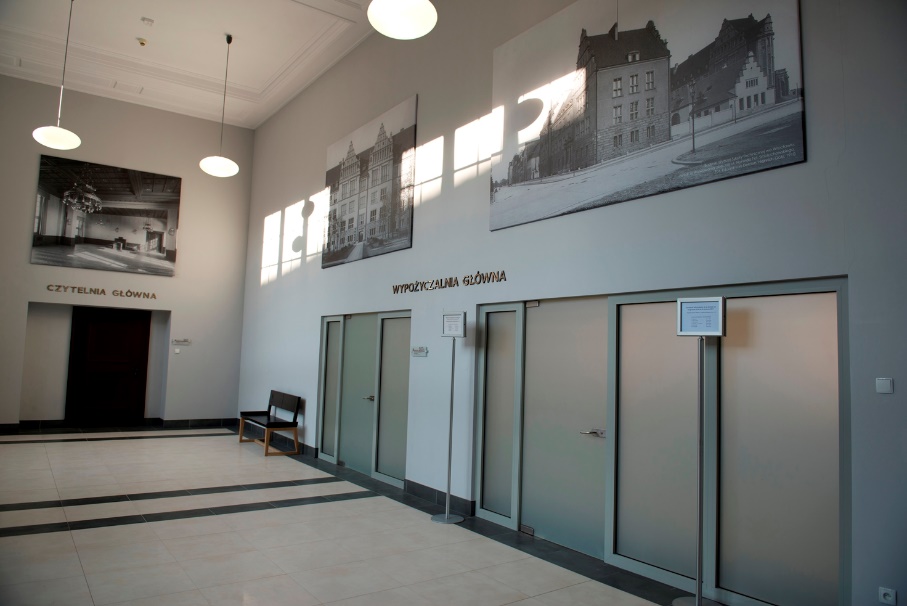 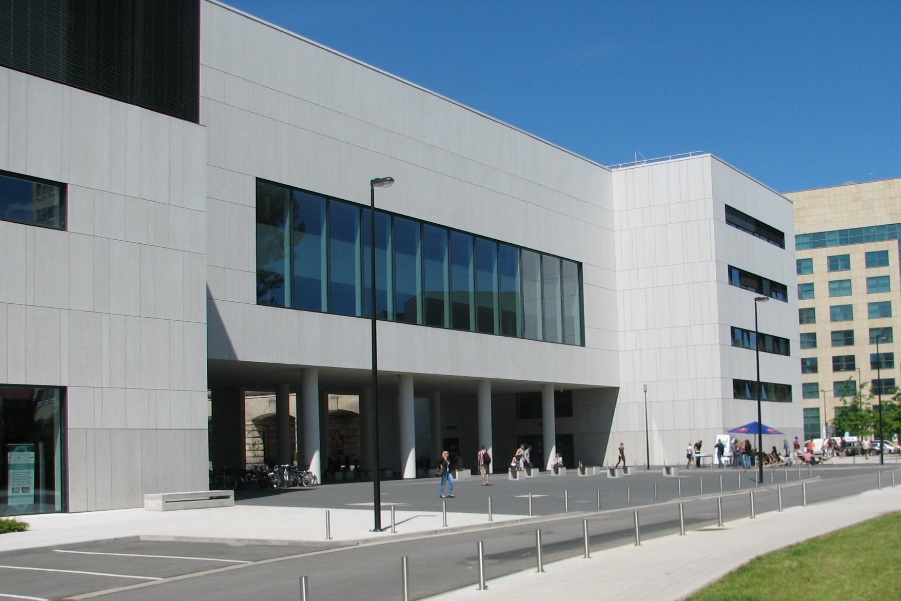 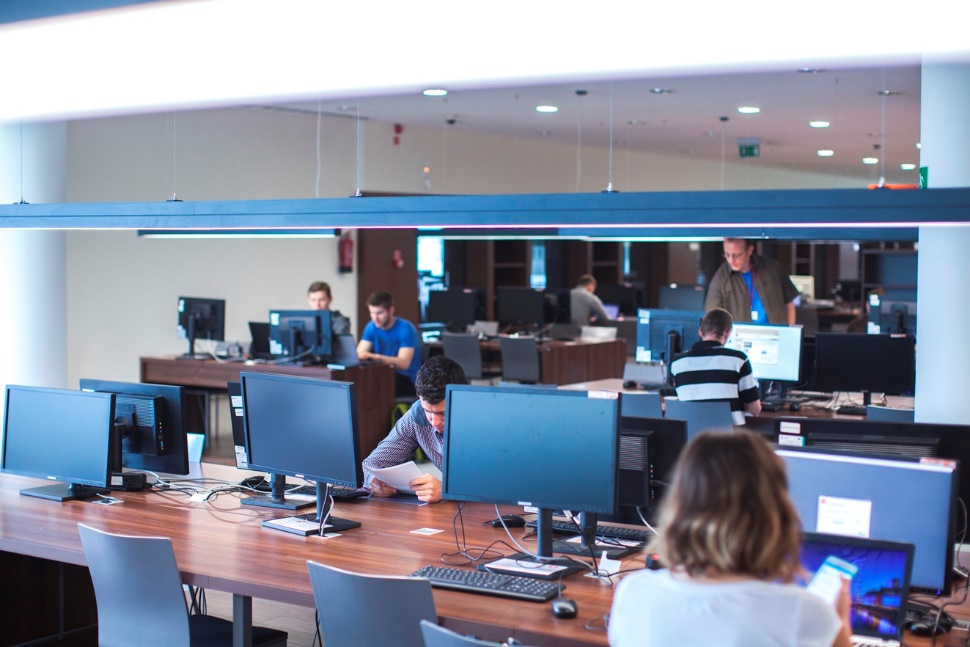 Opracował:
Dariusz Kardela, Dział Udostępniania i Magazynowania Zbiorów
Zdjęcia: Bartek Sadowski oraz Monika Pichlak